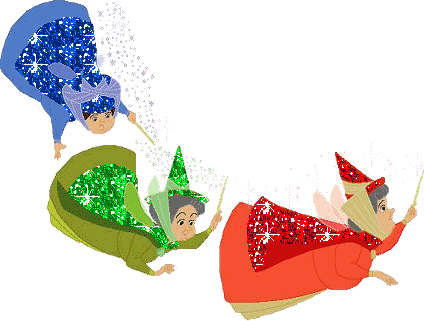 2 уровень
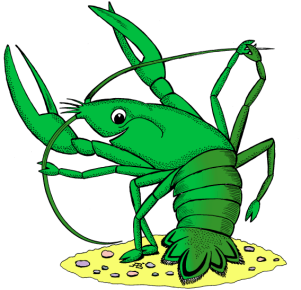 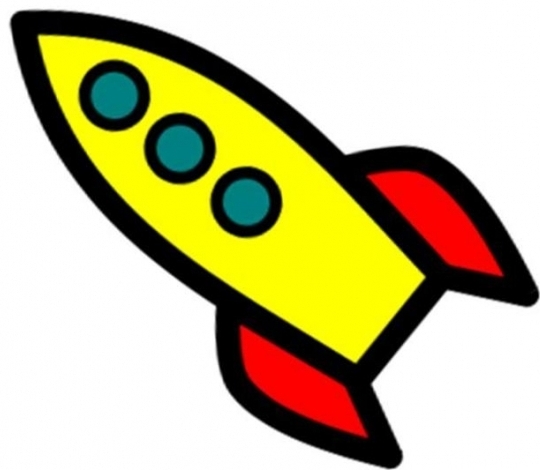 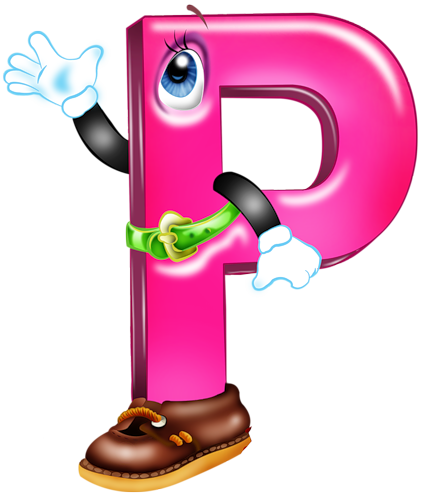 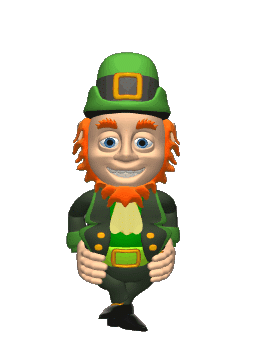 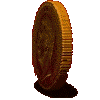 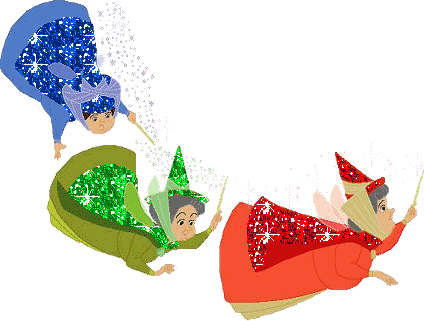 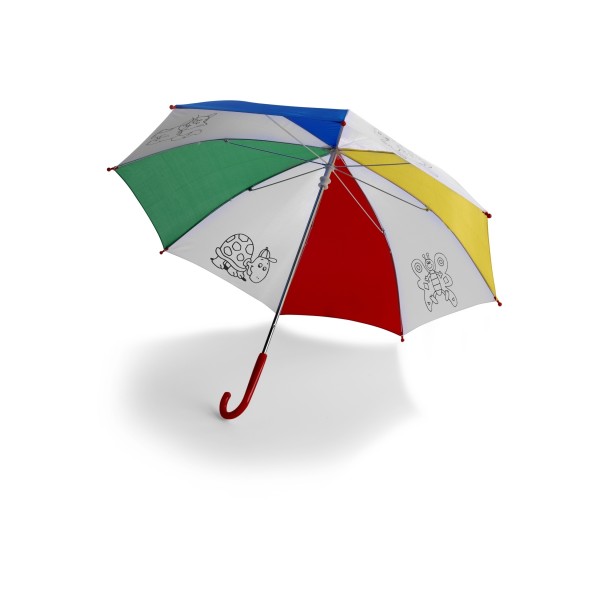 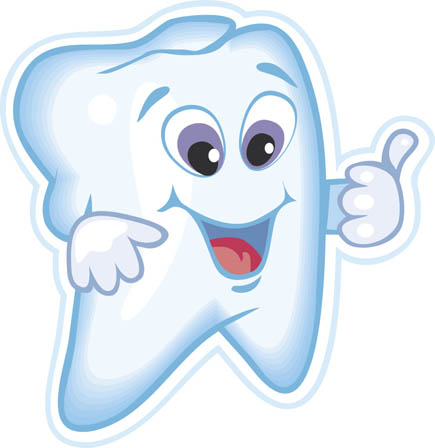 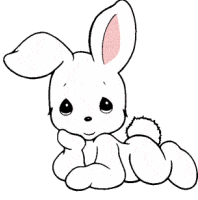 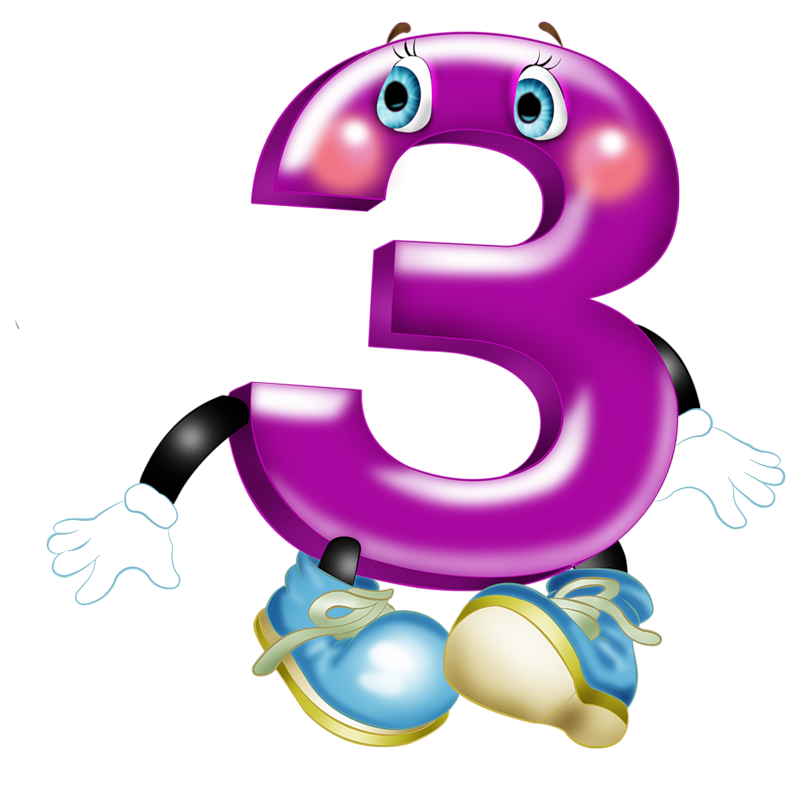 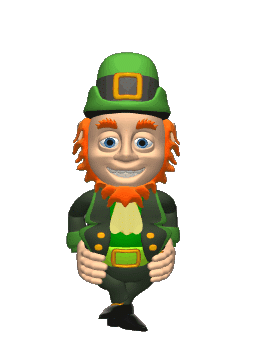 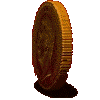 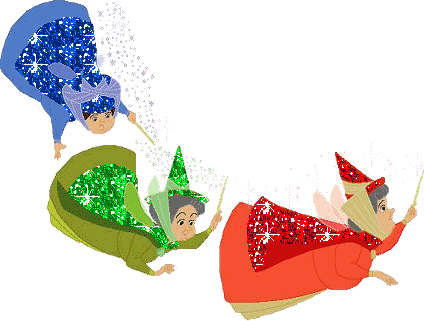 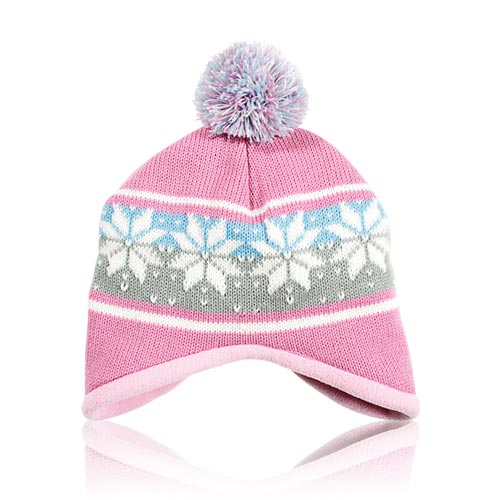 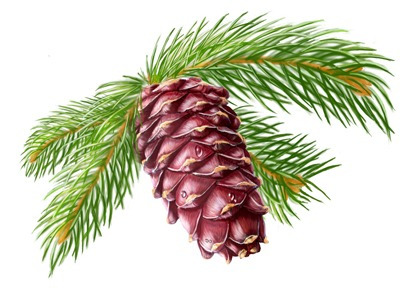 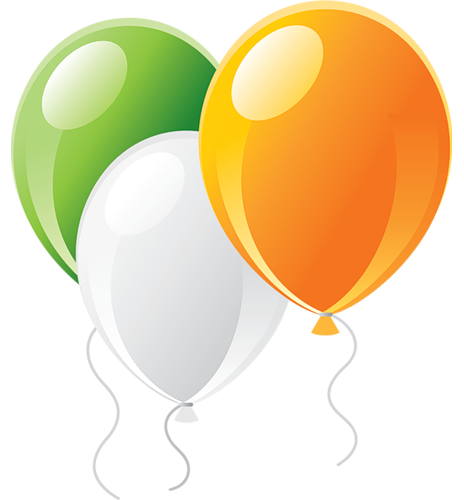 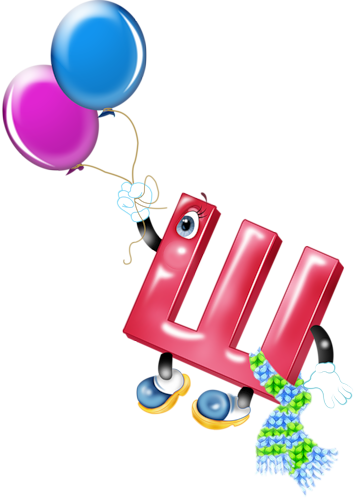 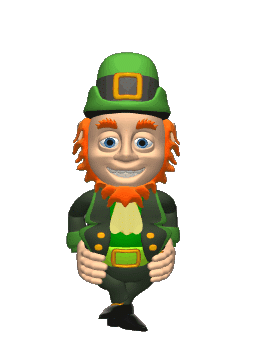 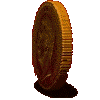 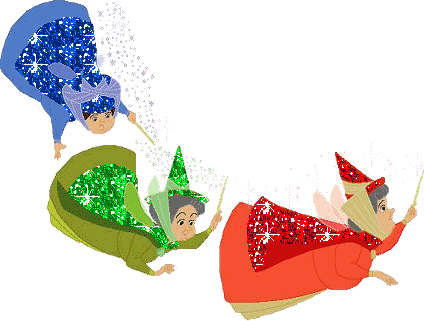